Thể tích 
Hình hộp chữ nhật – Hình lập phương
Tiết 2
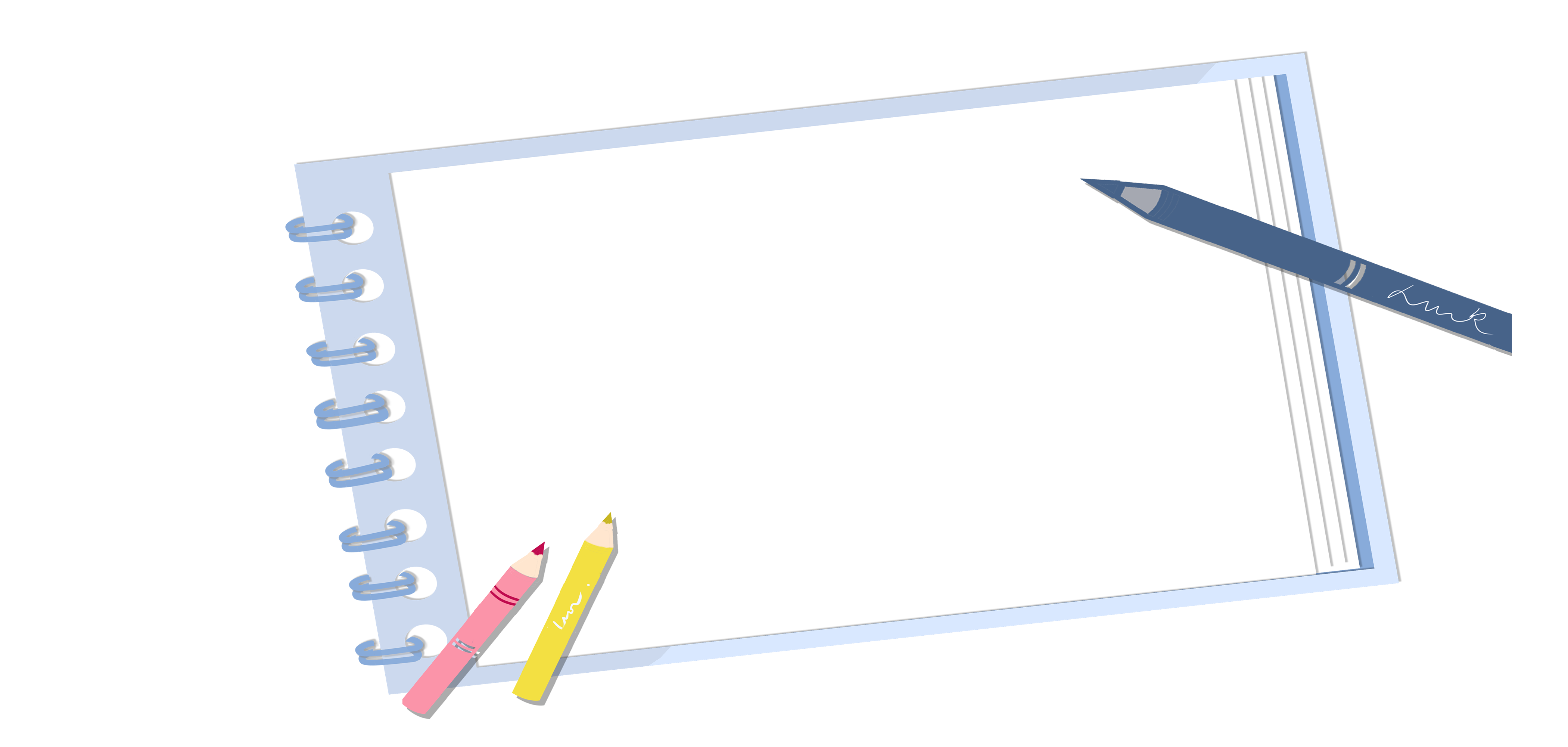 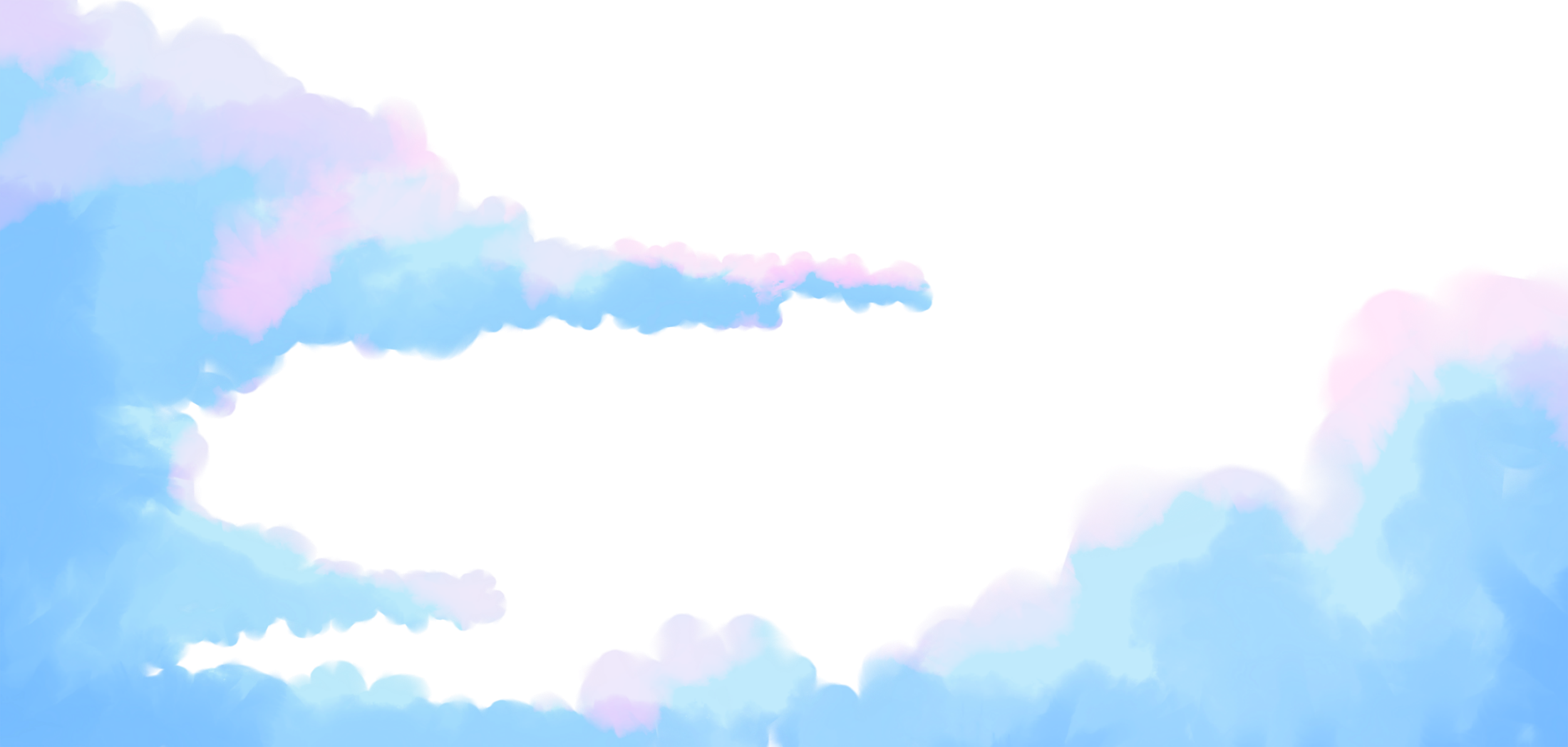 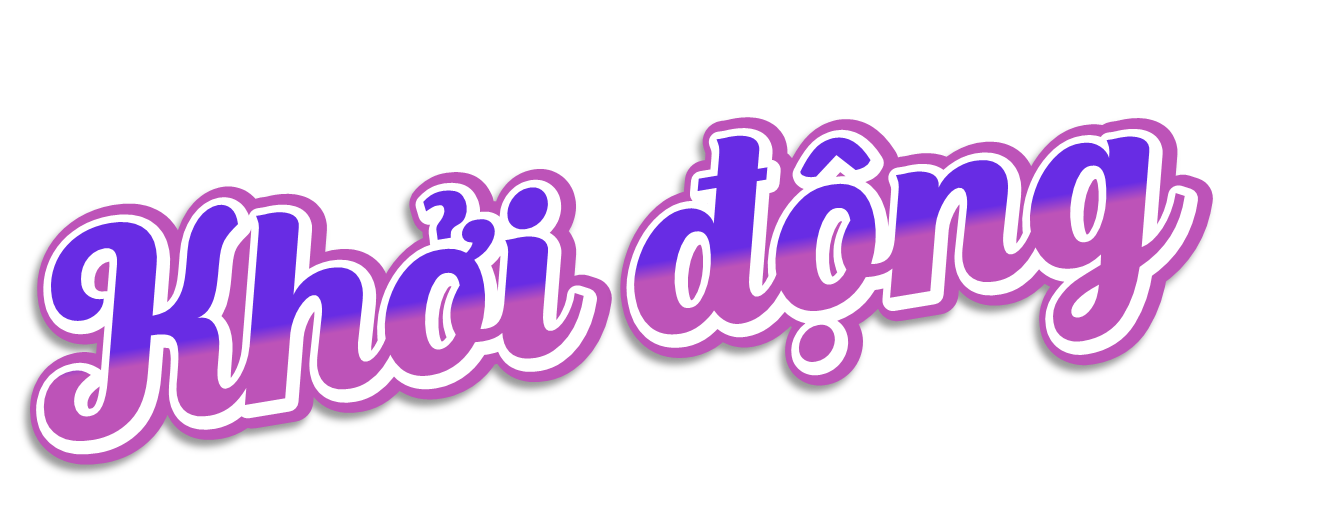 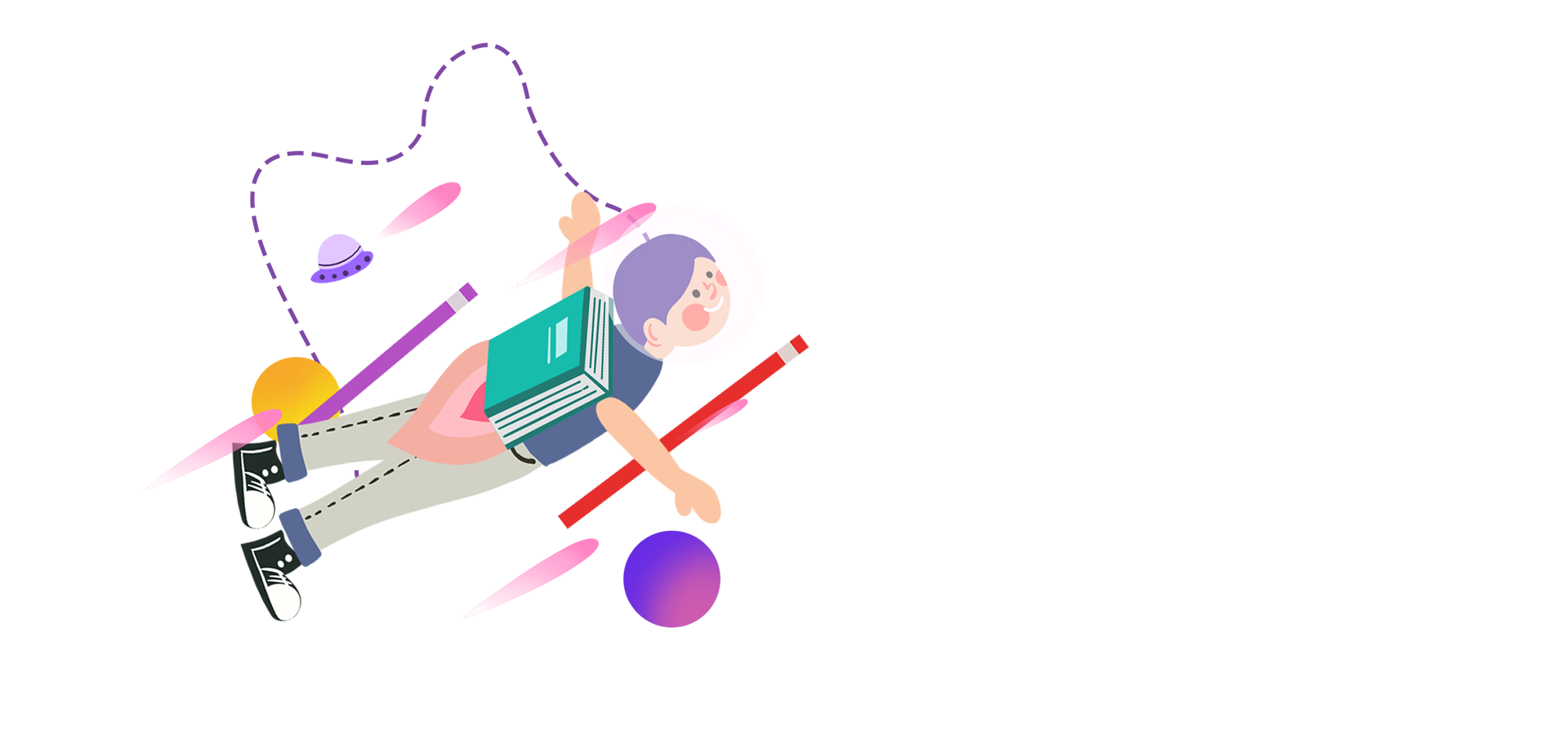 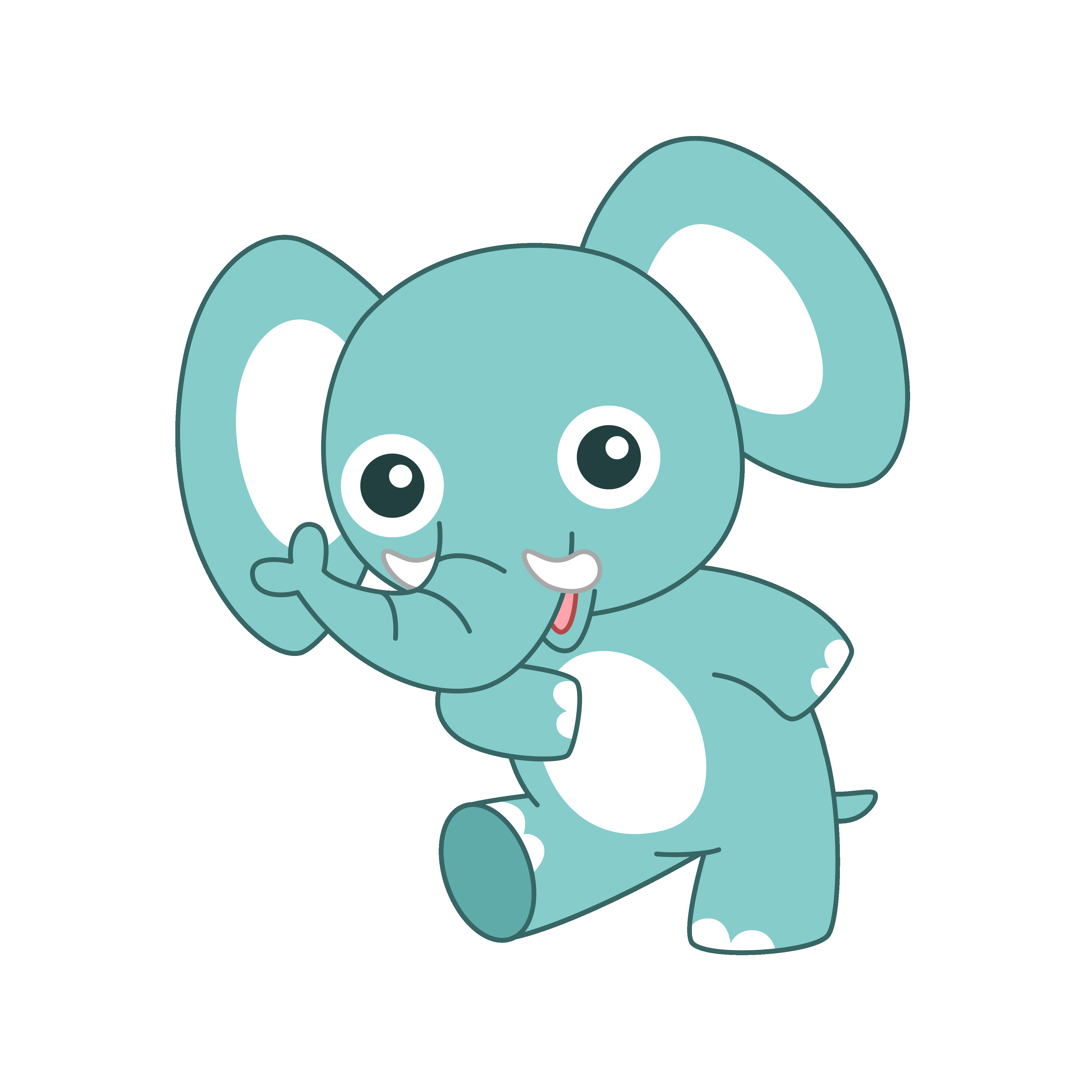 Trò chơi:   Voi con đố bạn
Đố bạn nêu đúng quy tắc tính thể tích hình hộp chữ nhật? Hình lập phương?
Đố bạn nêu đúng công thức tính thể tích hình hộp chữ nhật, hình lập phương?
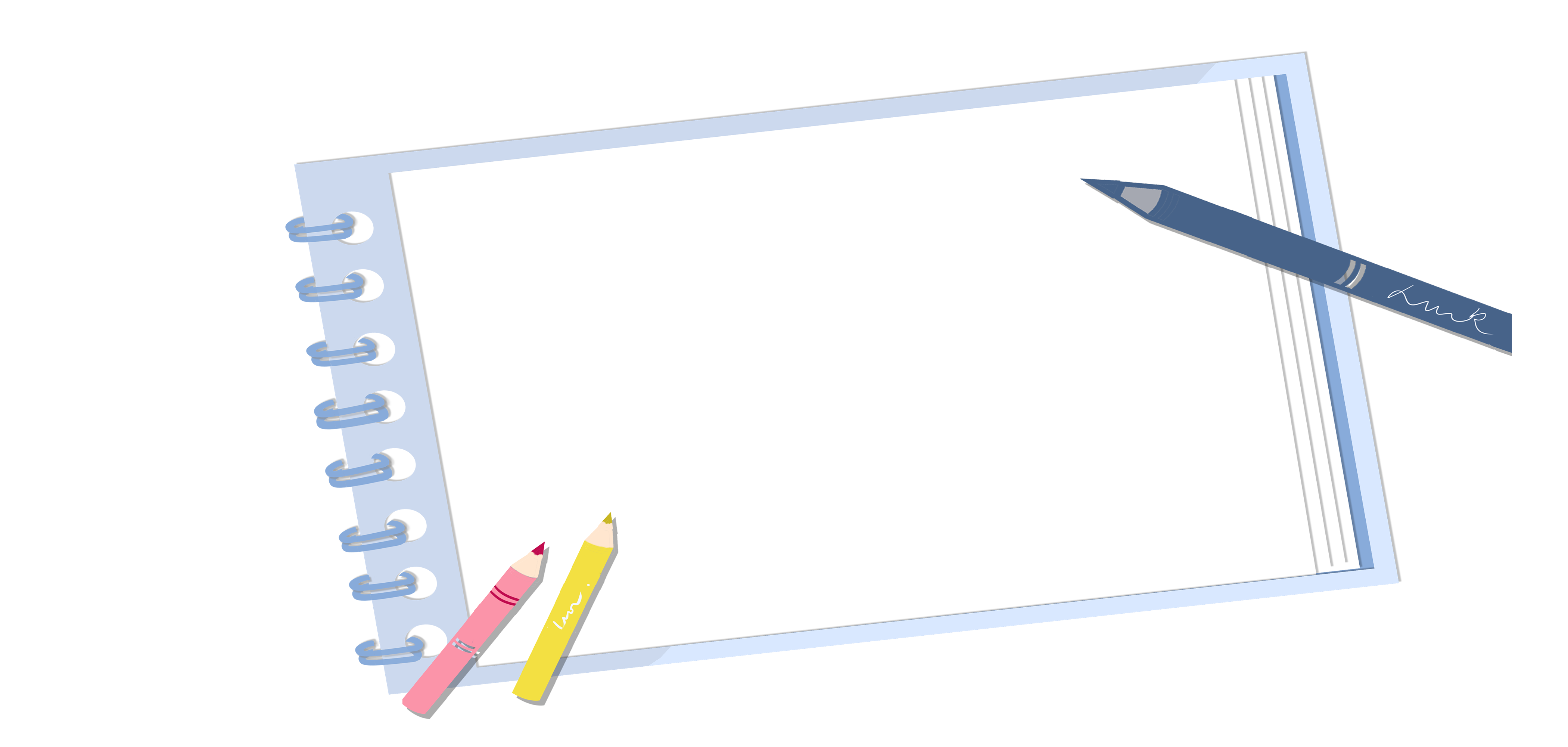 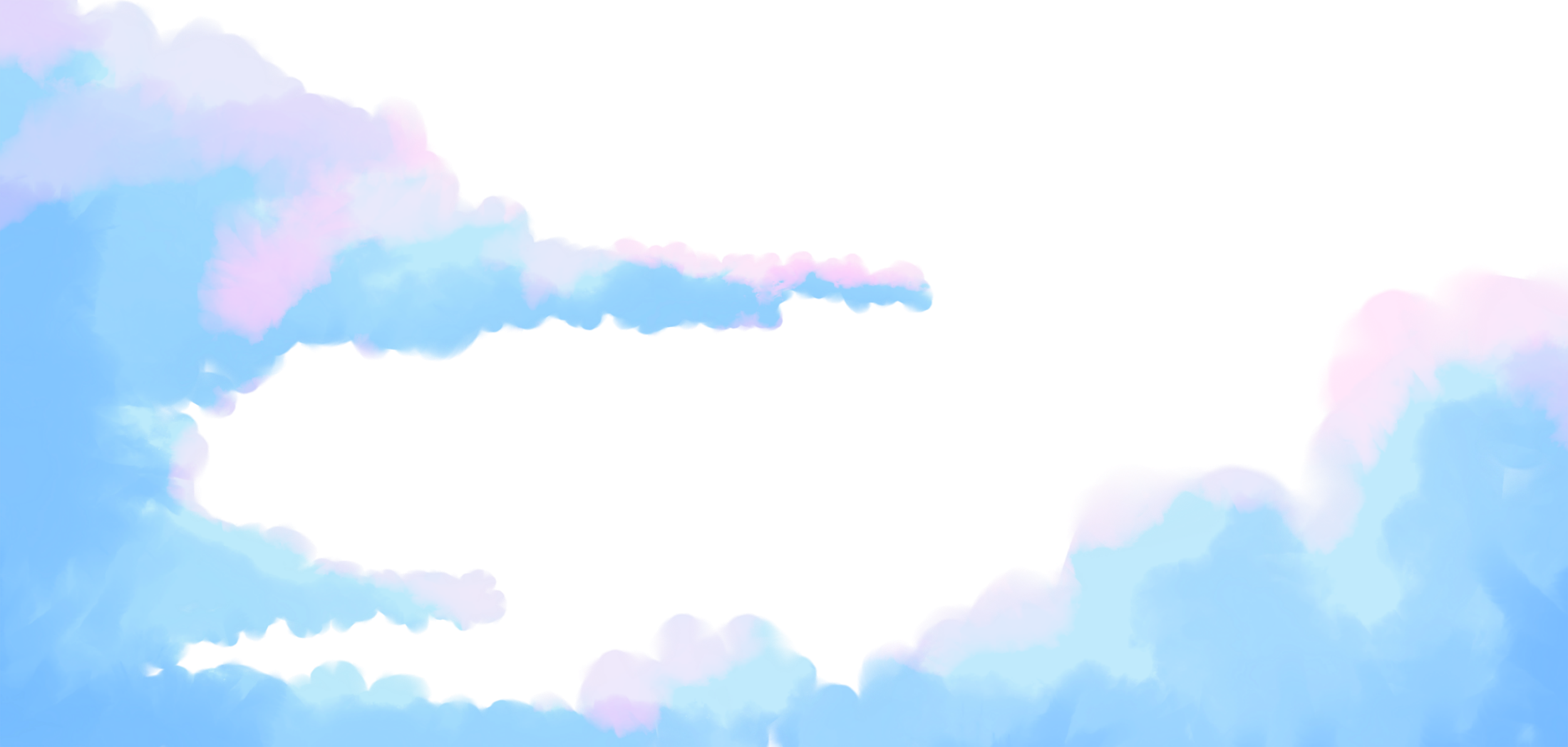 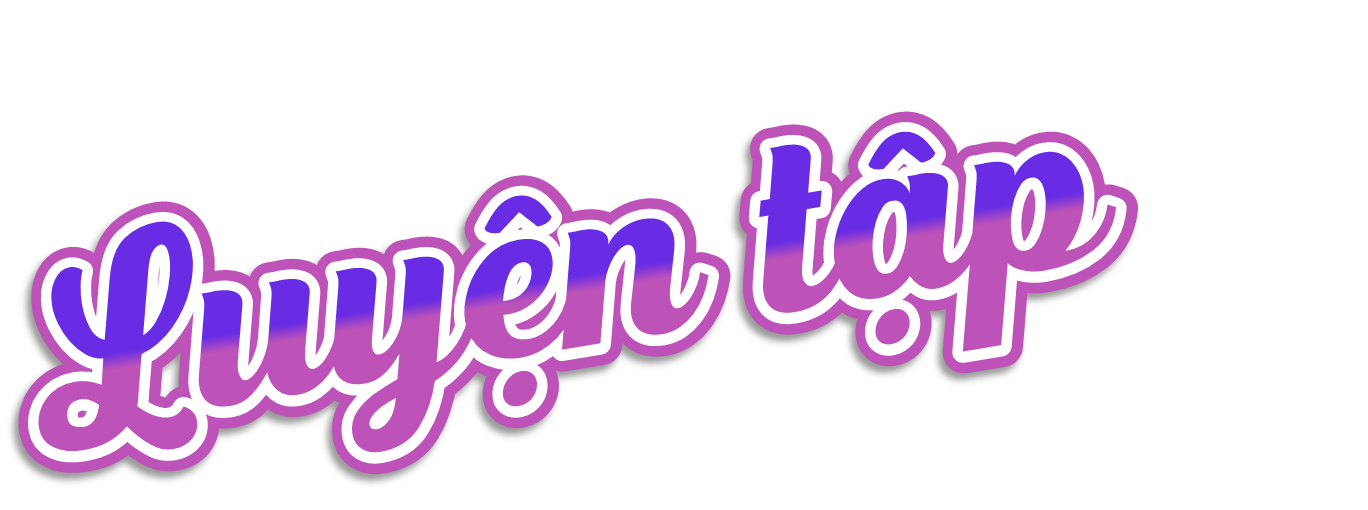 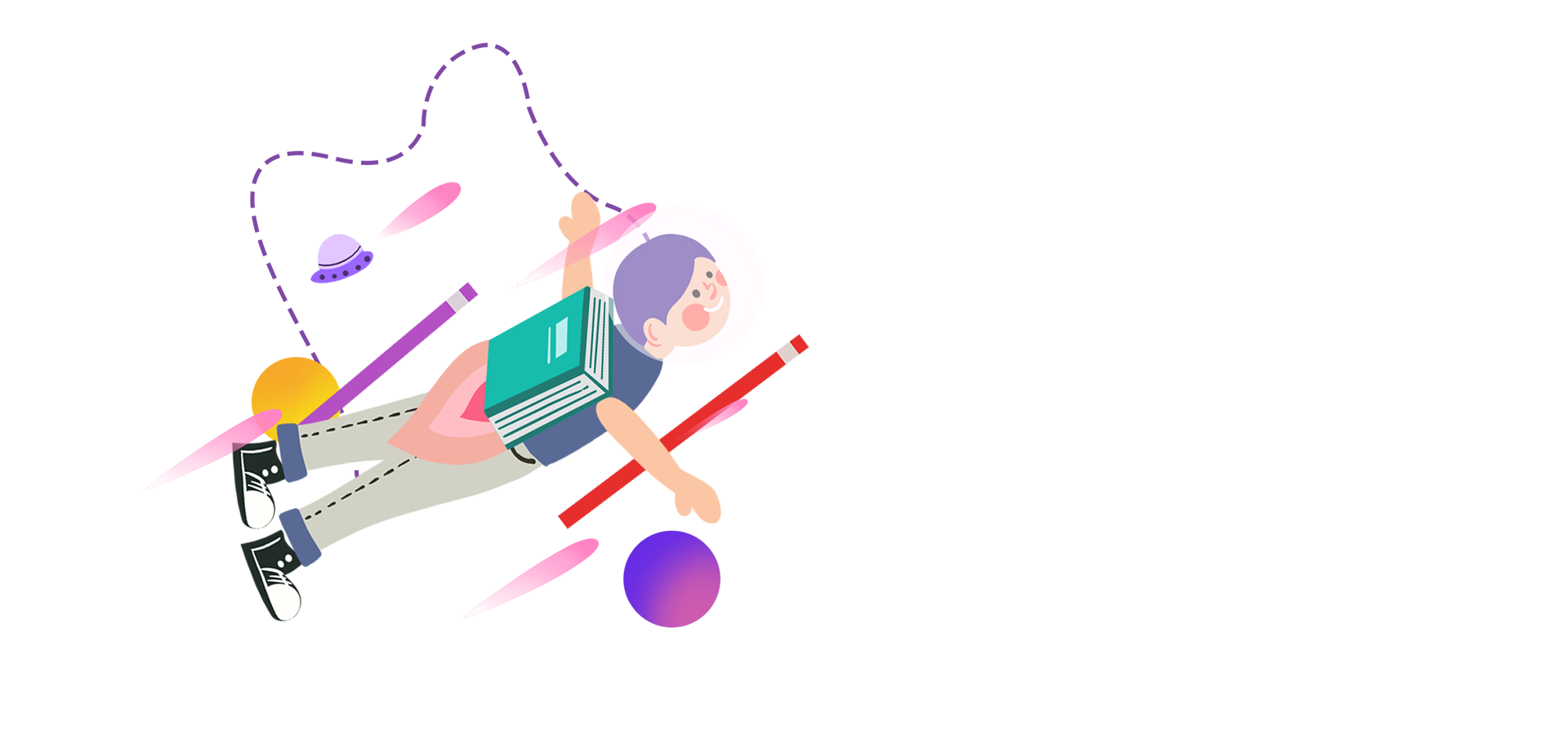 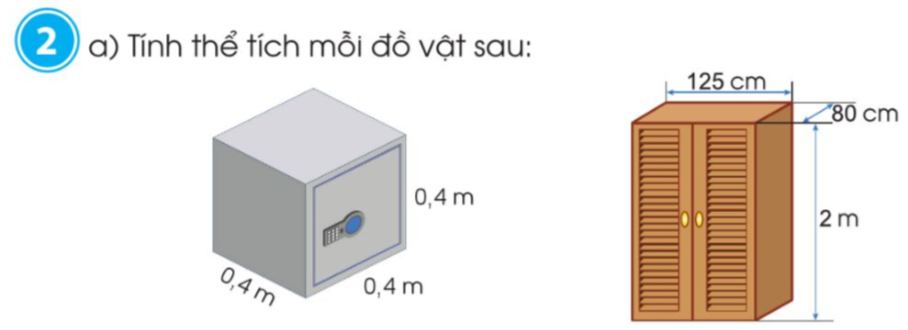 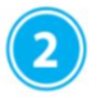 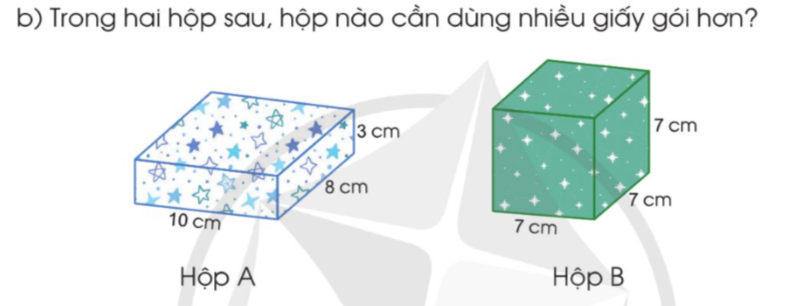 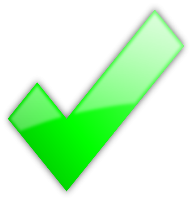 Nhắc lại cách tính diện tích toàn phần hình hộp chữ nhật, hình lập phương?
Để biết được hộp nào cần dùng nhiều giấy hơn, ta cần làm gì?
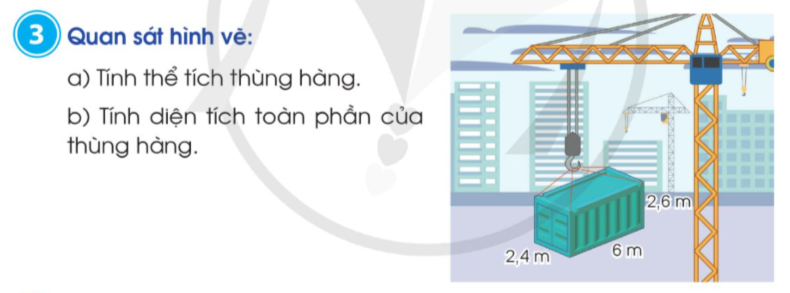 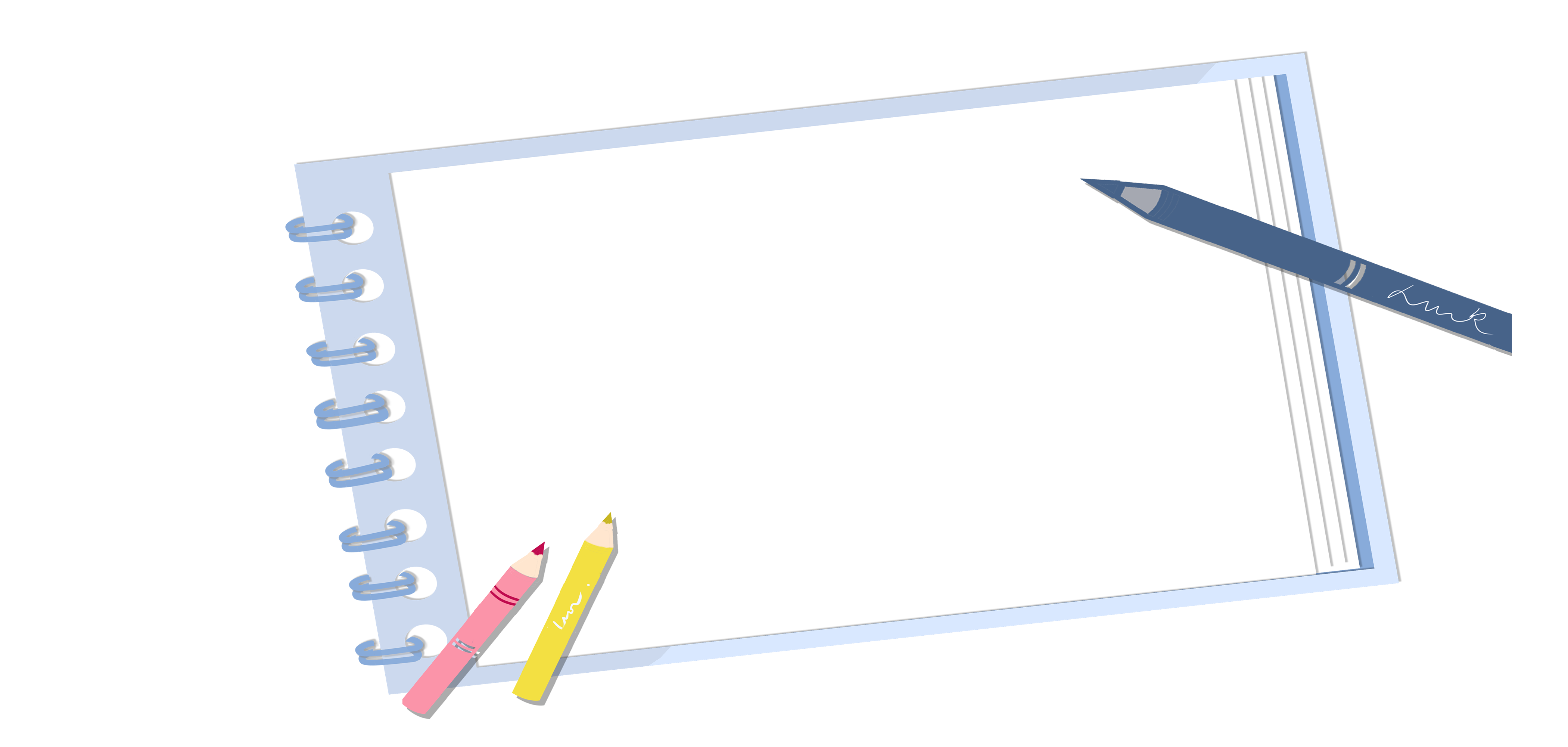 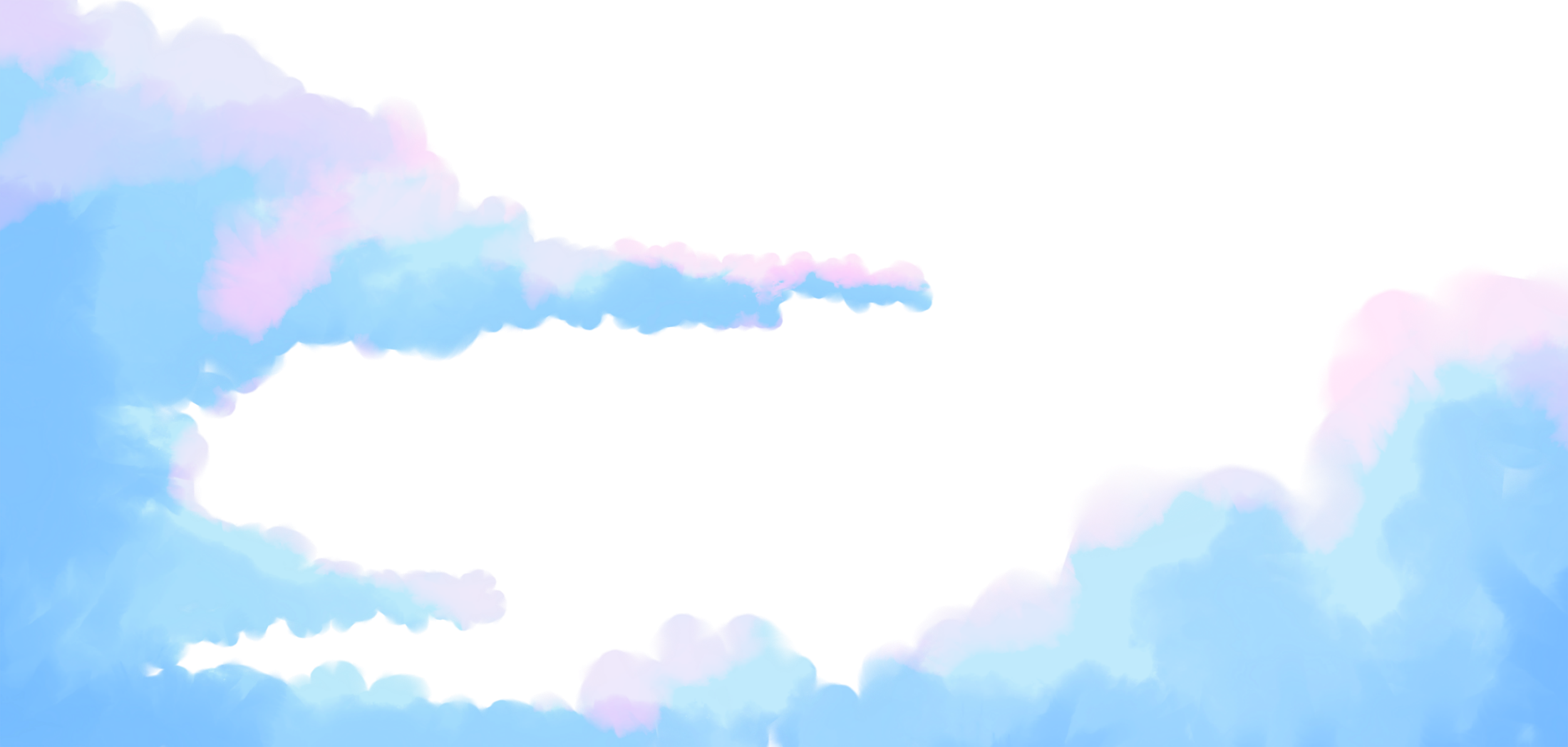 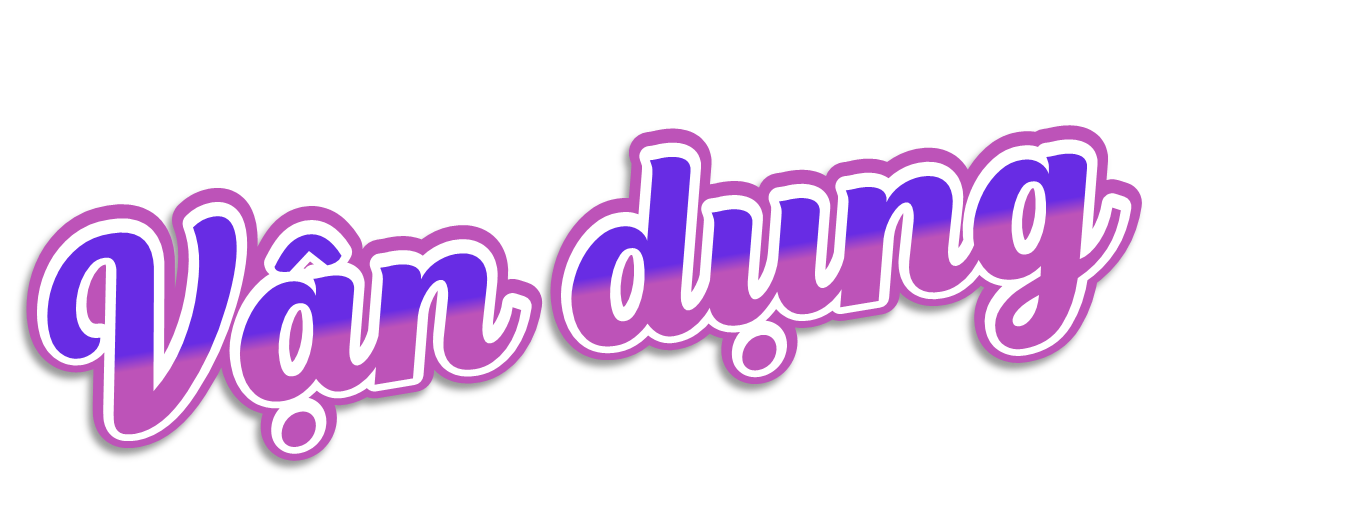 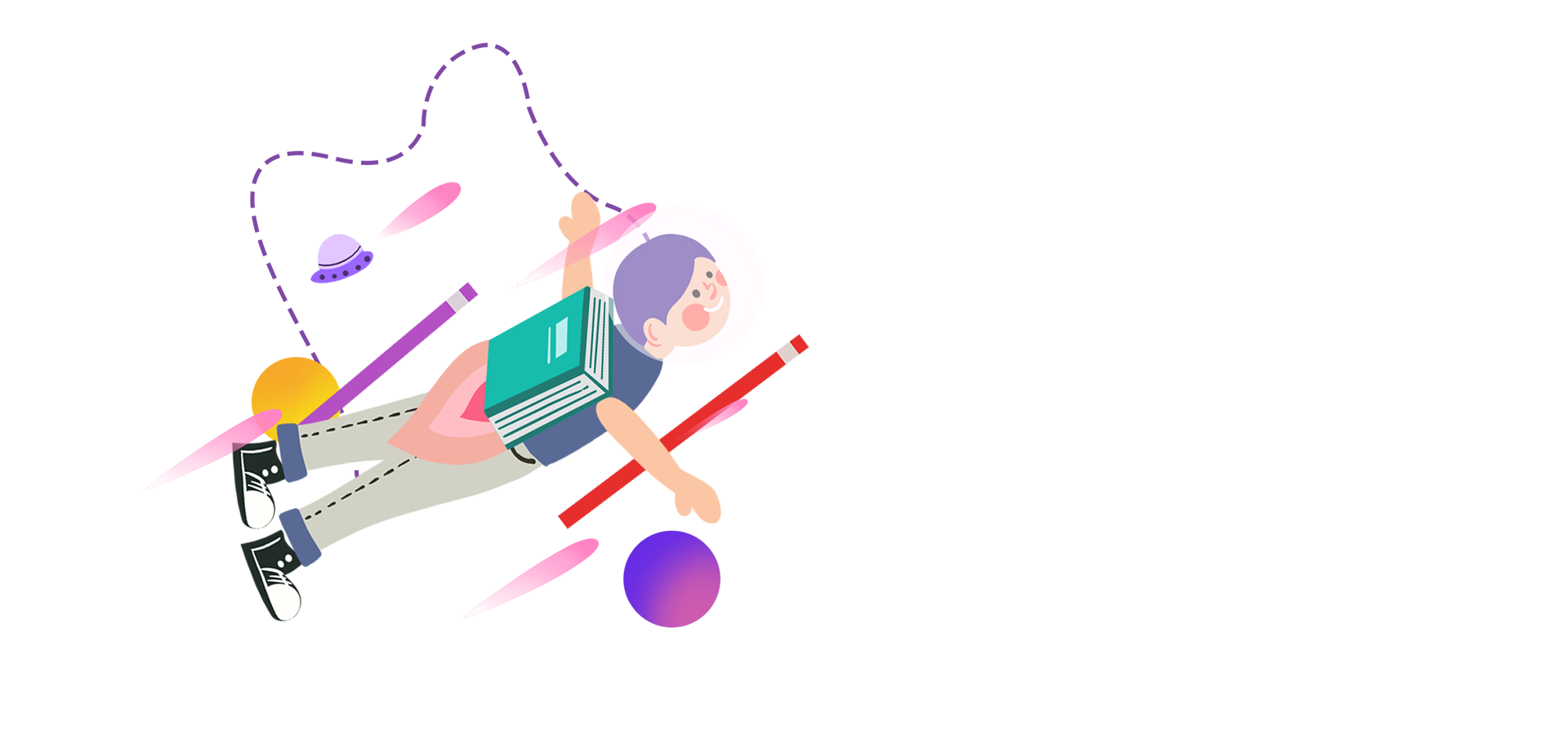 Trò chơi:  “Ai nhanh – Ai đúng”
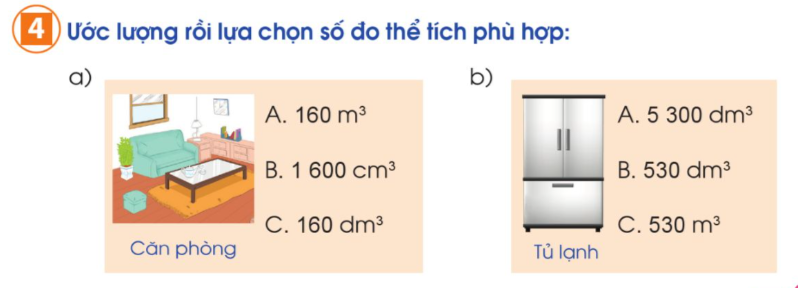 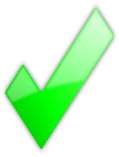 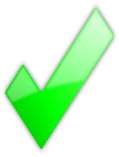 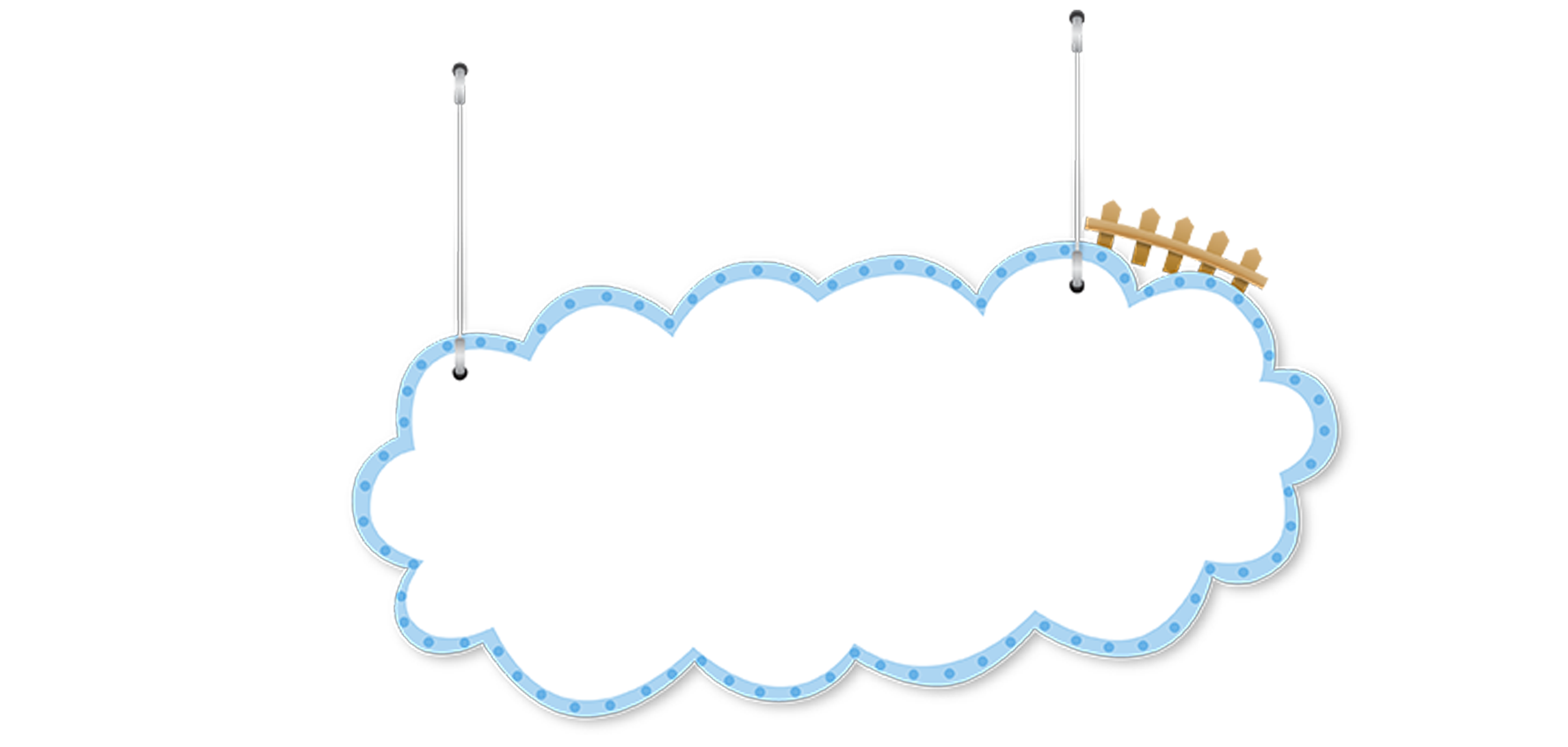 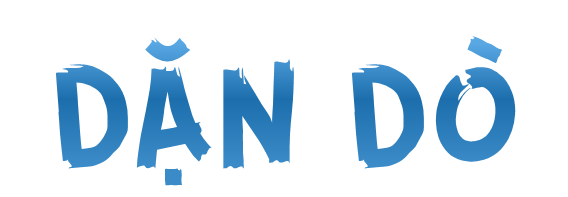 Ghi nhớ quy tắc và công thức tính thể tích hình hộp chữ nhật, hình lập phương
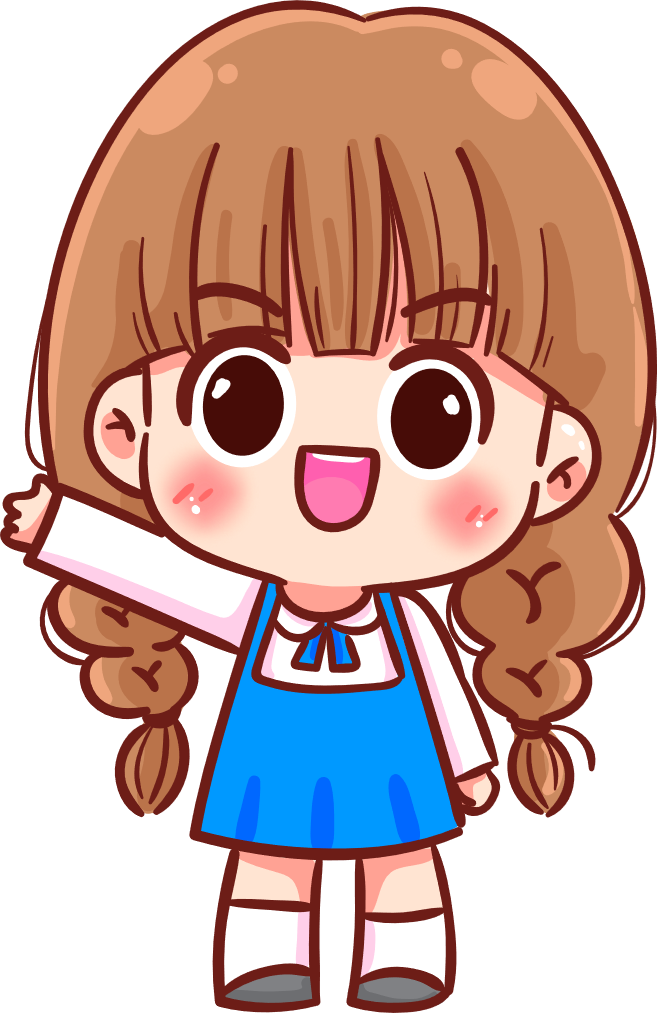